University and Project Title*
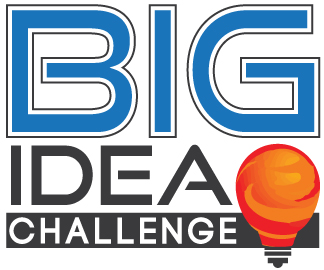 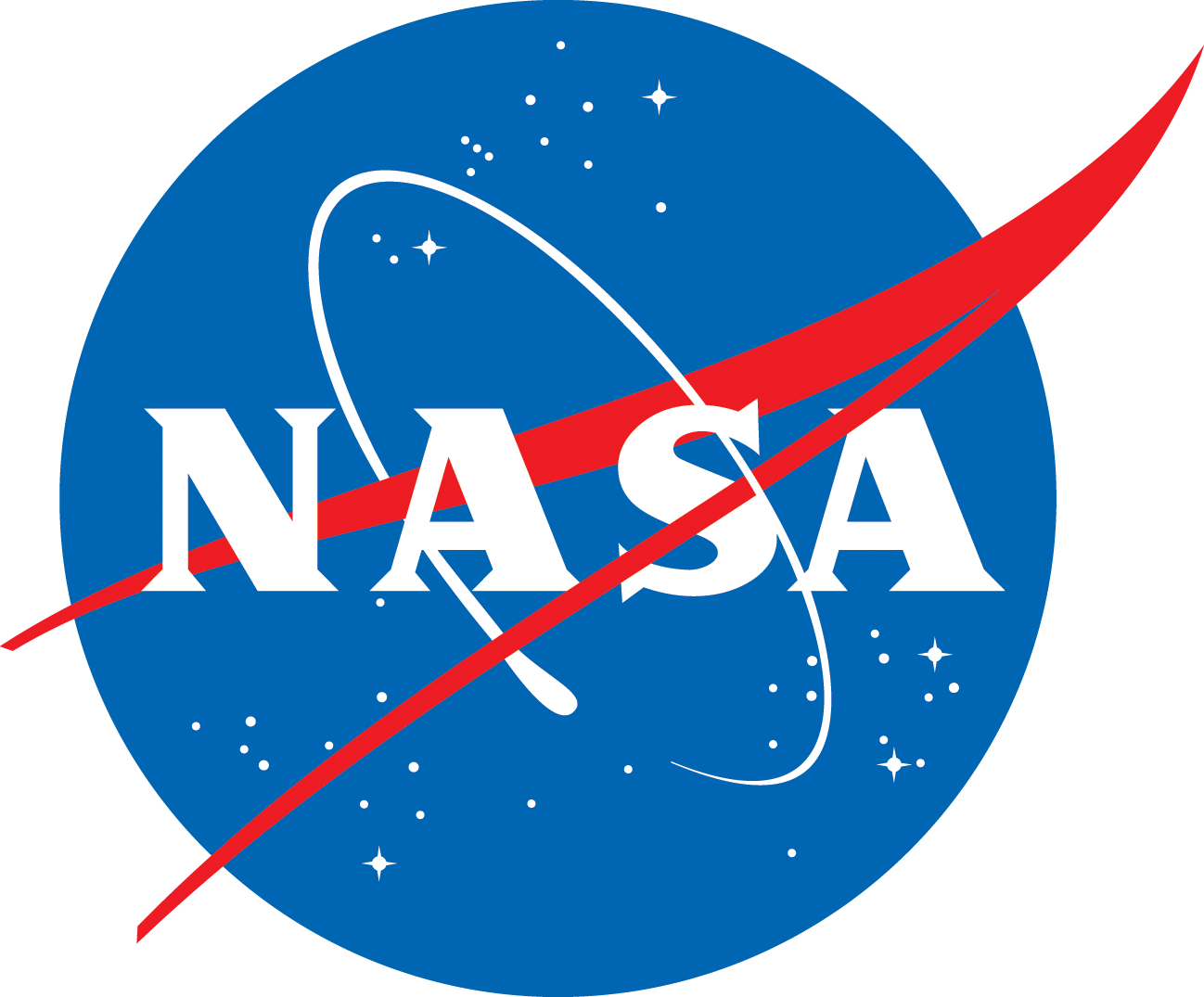 Concept Synopsis:
Image depicting concept
Innovations
Verification Testing Results & Conclusions
Briefly describe how new innovative approaches / capabilities / technologies increase the State of the Art (SOA) for enabling the development of lunar infrastructure from the proposed inflatable technology.
[Speaker Notes: *Note: the NASA logo may be replaced by a university or project logo]